Kosma, G., 2015
1
Kosma, G., 2015
2
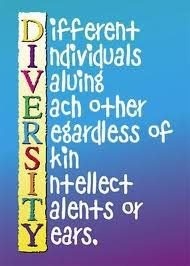 Kosma, G., 2015
3
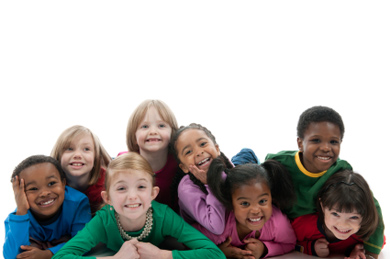 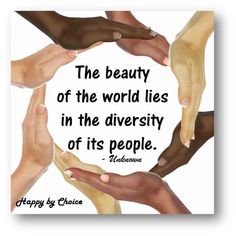 Kosma, G., 2015
4
Kosma, G., 2015
5
Kosma, G., 2015
6
Kosma, G., 2015
7